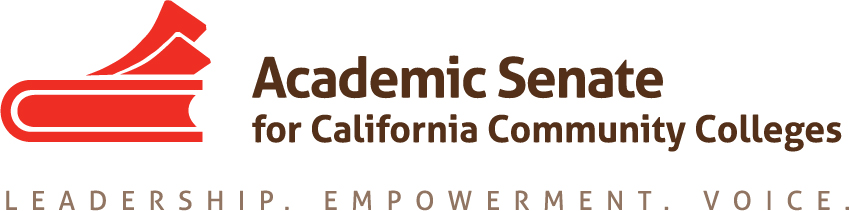 The Nuts and Bolts of the ISER—Demystifying the Process of Writing the Institutional Self Evaluation Report
Ginni May, ASCCC Area A Representative, Accreditation Committee Chair
Gohar Momjian, Vice-President, ACCJC
Deborah Wulff, Vice-President Academic Affairs Cuesta College, Accreditation Committee

Accreditation Institute, Garden Grove, CA
February 23, 2018
10:30-11:45 am
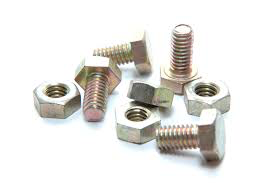 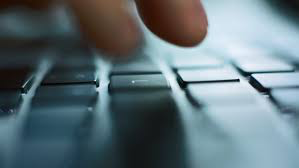 [Speaker Notes: Ginni]
Overview
Accreditation 
The ISER
Getting Started
Laying Foundations/Communications
Engagement and Focus
Simplifying the Process
Evidence Based
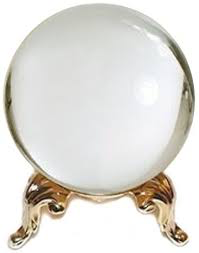 [Speaker Notes: Ginni]
Acronym-ese
ACCJC – Accrediting Commission for Community and Junior Colleges
WASC – Western Association of Schools and Colleges
ISER – Institutional Self Evaluation Report
QFE – Quality Focus Essay
ER – Eligibility Requirement
SLO – Student Learning Outcome
ALO – Accreditation Liaison Officer
USDE – United States Department of Education
NACIQI – National Advisory Committee on Institutional Quality and Integrity
CEO – Chief Executive Officer (College President or District Chancellor)
CIO – Chief Instructional Officer (Vice President of Instruction or Academic Affairs)
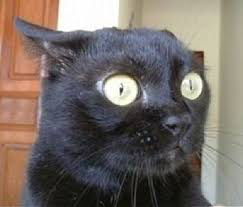 [Speaker Notes: Ginni]
Accreditation
Purpose
Improvement
Compliance

New approach
Frame of mind
Context of college mission and fluid environment
Celebrate the college
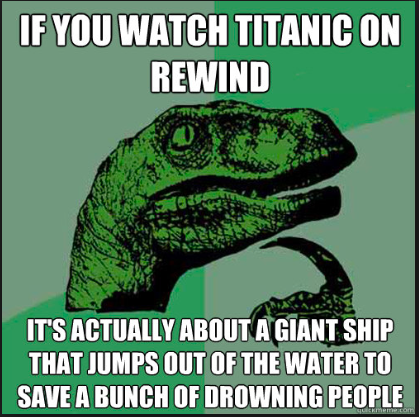 [Speaker Notes: Gohar – flipping pyramid (necessity of compliance & focus on improvement); assume meeting (degree of alignment) standards (and if not what doing about it); peer reviewer (not external evaluator); collegial,supportive; look at how align standard in context of college mission (e.g. rural, urban, private, HI); not about how to get the ‘A’, always depends on college; benefits of authentic self-reflection & peer review process contributing to body of knowledge which evolves;]
The ISER
Depth, Breadth, and Length
Evidence – should it stay or should it go?
Gaps
Then and now
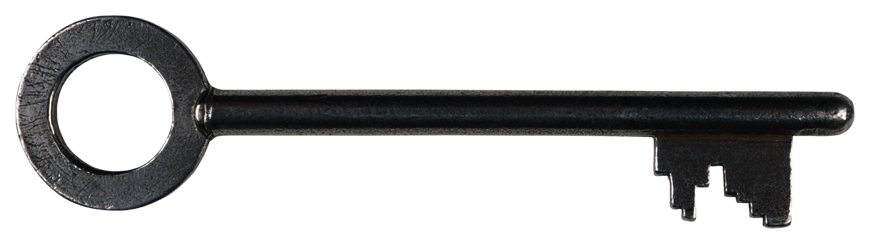 [Speaker Notes: Gohar - ISER compliance piece, focus on language in the standard, look for RELEVANT evidence. Start with evidence first, then write narrative, helps to address gaps early and more focused report.   Think of reader (peer reviewer), make easy to make connection that meet standard; no data dumps.  Hope to get online platform, helps stay focused, not dissertation. Quality and culture of college comes through during visit (don’t need fancy formatting and pictures); not print doc anymore  -- Focus on improvement to strengthen alignment to standard; QFE – big picture what doing to move needle in student achievement and learning]
Getting Started
Timeline
Who should be involved?
Faculty 
Administrators
Staff
Students
Others…
Committee Structure
Co-Chairs? Tri-Chairs?
Steering Committee?
Advisory Committee?
Writing Team?
Roles and Responsibilities
Budget/Reassigned Time
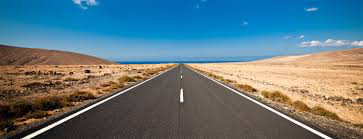 [Speaker Notes: Ginni]
Laying Foundations/Communications
Fostering of a Culture of Involvement

College-Wide Workshops

College-Wide Communication-Accreditation Updates

Creating Information Tools

Maintaining Accreditation Website and providing resources

Educating about the Standards & new regulations
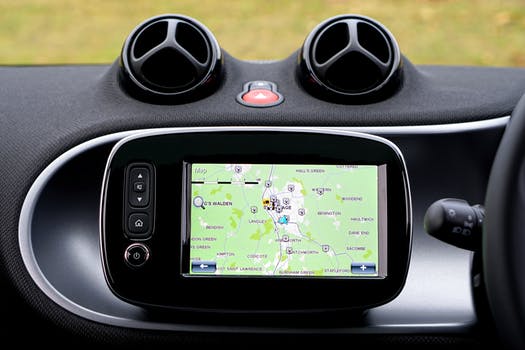 [Speaker Notes: Deborah]
Stories from Three Institutions
Sacramento City College
City College of San Francisco
Cuesta College
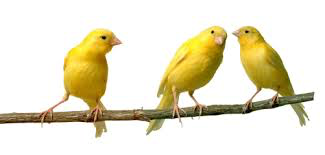 [Speaker Notes: All three of us: 
Gohar – how organize self and method will vary on culture/climate; e.g. transparency/trust key at CCSF so lots of pre-mtg meetings (AS Pres, Class Pres, Admin Assoc pres, student pres); explicit clarity on responsibilities, providing clear expectations, homework assignments & mini-milestones to move from one stage to next key; google doc for writing process so can review doc as it gets edited and see how doc evolves]
Engagement and Focus
Get your hands dirty
Warning signs
Manic workers
Slackers
Make meetings fun
Acknowledge the hard work 
Camaraderie
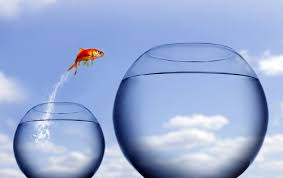 [Speaker Notes: Deborah]
Engagement and Focus
Share document versions
Invite college-wide feedback
Open Forums
Present at meetings
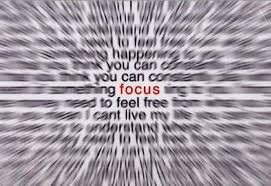 [Speaker Notes: Deborah]
Simplifying the Process
Be open and honest about your college
Highlight your accomplishments
Share your plans for improvement
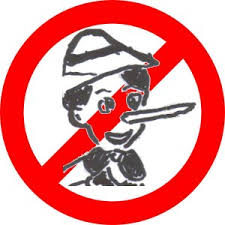 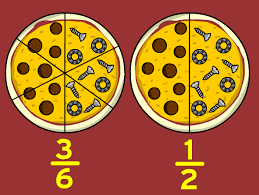 [Speaker Notes: Gohar – put best self forward based on evidence, show how aligning with standard, if need stronger alignment address in report what you are doing about it (as improvement plan), integrity key; reminder understand college in fluid environment (eg. not about 100% completion, but that have process and following process – think SLOs IB/IIA or completion of evaluations IIIA)]
Evidence Based
Evidence supports statements in the ISER…
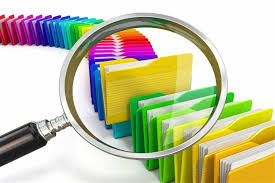 [Speaker Notes: Deborah
Gohar-only what is needed and relevant to the standard; no data dumps; focus on student achievement, how use that information for improvement, provide examples as evidence; keep in mind all evidence is snapshot in time]
When is it over?
Attainable Goals
Celebrate successes
Prepare for visit
Ongoing improvements
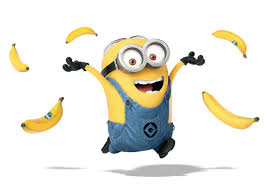 [Speaker Notes: Gohar – something about how its never over, best to embed (raise level of awareness) of accreditation work in existing committee structures or depts/units, so not starting from scratch, and internal monitoring and continuity of process (and responsibility) is owned by various stakeholders engaged]
Still have questions??
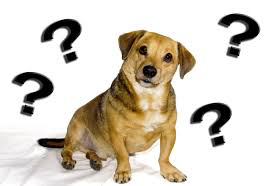 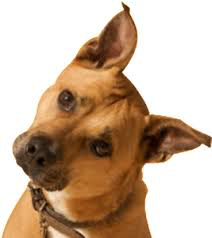 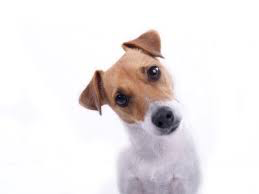 [Speaker Notes: Ginni]